Shanghai Tower
By: Adrian  & Marx
THE WHO, WHAT, WHEN, AND WHERE OF THE SHANGHAI TOWER
A man named Gensler designed the Shanghai Tower. A company named The Shanghai Tower Construction and Development built the tower. The building was Proposed in 2008. Construction started in 2009. The building will be completed in 2014 . The building is a hotel and office. The tower is in Shanghai, China.
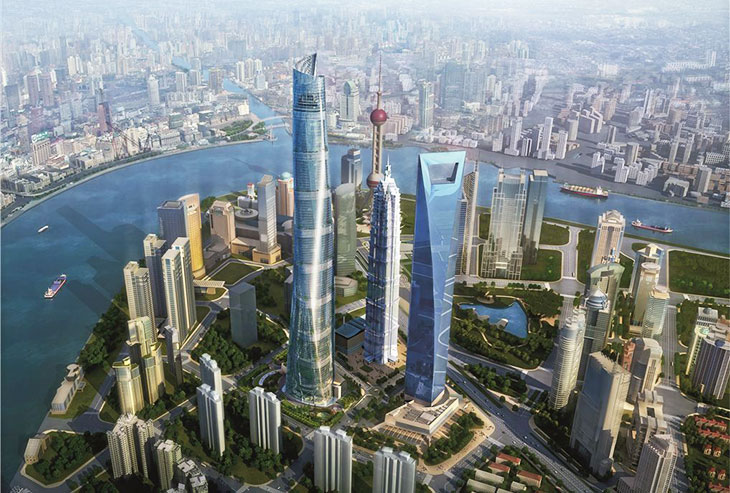 MATERIALS AND SIZE
The material that the building is made of composite. The size is 853 feet to the top.
WHAT IS IT USED FOR
It is used for a hotel and  offices.
Fun facts
Former name: Shanghai Center
It is under construction
It collapsed in 2012
It will be completed in 2014
resource
Sky scraper center